Development and psychometric evaluation of the Social Exclusion Assessment Scale for the women with divorce in Iran (SEAS-DW)An exploratory mixed method
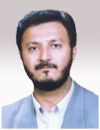 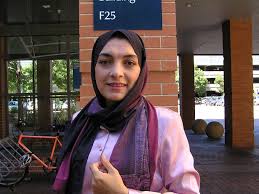 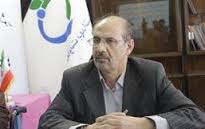 Dr.Merghati khoei
Prof. Mohammad Hossein Taghdisi
Prof.Davood Shojaei zadeh
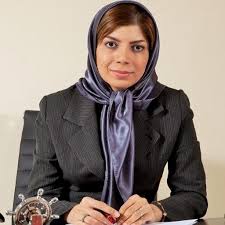 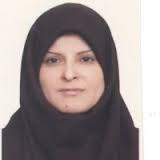 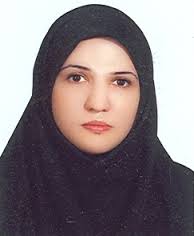 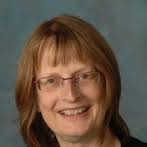 Dr.Sahranaz Nedjat
Dr. Mahnaz Solhi
Prof.Ann Taket
Why Divorce !
From statistic 
Currently, Iran  is in high rank in terms of divorce. In 2013, one out of every five marriages in Iran and one out of 3 in Tehran ended in divorce .(Iran Census Bureau 2012). 

From concept
Although there are identical definitions for divorce in literal and legal terms, the emergence and understanding of this phenomenon differs in the cultural context of each society, due to its complex nature (Janmardy 2011).
Why  divorcee woman! 

The number of divorced women in Iran was 4.1% and twice as much as men among the population in over ten year (the latest census in 2011) .
Why social exclusion! 

Social exclusion is one of the social factors affecting health, which affects achieving equal life opportunities (Smith 2000).
Why social exclusion  & Divorce!

 Among the social factors, White (2001) considers separation of parents as one of the processes leading to social exclusion and also refers to loss of equal opportunities, social stigma ,discrimination, unemployment , marginalization, and loneliness as the outcomes of depriving processes (Marmot and Wilkinson 2005).
What we aimed  to !

The present study was aimed to develop and examine the psychometric  items  of a scale in order to assess social exclusion Questionnaire  for divorced women.
[Speaker Notes: In the present study, since the research team thinks that the available resources for designing reliable tools are not sufficient and suitable and in order to explain the social exclusion following divorce among women; inductive approach of grounded theory was used to identify direct experiences of the participants without applying preconceived dimensions or existing theoretical viewpoints. Therefore, this investigation is a part of a mixed-method research which was conducted to design and validate a social exclusion measurement tool derived from the lived experiences of divorced women in the qualitative part of the study.]
How we done!
 
Designing  for an exploratory mixed method

In the first one, qualitative methods.

In the second phase, psychometric properties.
[Speaker Notes: Qualitative methods (focus group discussion and individual interview) were applied to generate items and develop the questionnaire.
 
Quantitative  Phase: psychometric properties (validity and reliability) of the scale were measured.]
The theory we explored from our participation stories.

Any understanding ,interpretation and acceptance among Iranian woman is depended on her marital statues .
The results
What  we received! 

At  the end of the first phase, an item pool containing 47 statements related to social exclusion was generated. 

In the second phase, item reduction was applied to product the final version of the questionnaire containing 28  items.
 
The results of psychometric assessment showed that the instrument has a good structure, and reliably. 

The results of the exploratory factor analysis indicated a 5 factor solution for the instrument that jointly accounted for the 64% of the variance observed. The Cronbach ’s alpha coefficient for the instrument was found to be 0.70.
Exploratory factor analysis of the SEAS-DW *
[Speaker Notes: Items included in ‘  Discriminative marital status’ subscales  reflected inequality which occur after a marital status change by separation such as job opportunities problems for a divorcee woman
The ‘Economic dependence on marital status’ subscales were designed to reflect on insecure financial emerges after separation for woman dramatically. In fact, the dependency of a divorcee woman to her husband threatened. Items in the ‘exclusionary marital status’ subscale referred to social rejection particularly. 
In comparison to a married woman, a divorcee woman socially is Undesirable .
Items included in Traumatic marital status (health risks) was designed to reflect probable health risky behavior which jeopardizes woman health after divorce. Some woman after divorce obliged to earn money through temporary marriage and sex working. 
The frightening marital status subscale was designed to reflect items on the concept of divorce culturally. In other word, a divorced woman is a threat for a married woman and married women avoid divorced women.]
Fisher Divorce Adjustment Scale questionnaire (FDAS).
The Co-Parenting Behavior Questionnaire (CBQ).
The Discrimination and Stigma Scale (DISC)
[Speaker Notes: To our knowledge, There is no instrument for assessing social exclusion in divorce.

 the FDAS as a psychological diagnostic tool  contain 100  items aimed to identify the strengths and weaknesses of the post-divorce adaptation of divorcees.
 This scale  included in five subscale ; Scale of Adjustment to ending of a love relationship, Subscale of Feeling of Self Worth, Subscale of Disentanglement from Love Relationship, Subscale of Feeling of Self Anger, Subscale of Symptoms of Grief, Subscale of Rebuilding Social Trust,Subscale of Social Self Worth. Compare to our scale , the FDAS focused on post- divorce in individual level, although  the fifth sub scale of FDAS designed to reflect social aspects of divorce, but seems the  sub scale of "social self" mainly focused on individual Another point about comparing SEAS-DWto FDAS is gender role. In fact, not only the SEAS-DWconcentrated on the social aspect of post divorce but specified for divorcee women.

is another tool aimed to assess co-parenting interactions and parenting skills of divorced parents from the child's  perspective. The CBQ contains 86 items  with 12 subscales reflecting 4 parental interaction variables, 4 father-parenting variables, and 4 mothers-parenting variables (Mullett, E. K., & Stolberg, A. (1999). Contrast to the SEAS-DW, this scale is as an instrument for children of divorce. While items in  SEAS-DWreflects divorced woman's viewpoint. Furthermore, the CBQ  constitutionals and assess post divorce life parent behavior psychologically.  Several factors must be considered while constructing a scale in divorce assessment as a complex phenomena. Despite of economic consequences divorce will affect women psychologically, socially, and physically. (Lorenz, Wickrama et al. 2006, Fagan and Churchill 2012, Kalmijn 2013, Zarei, Merghati Khoei et al. 2013


Although  there was  not any  instrument  to assess social exclusion directly , in some of them only the  key concepts of social exclusion  have been considered was developed and used in patients with mental illness(Brohan, Clement et al. 2013). The  scale of DISC has 35 items in 4 subtle included : (1) Unfair treatment (22 items);(2) Stopping self (4 items); (3) Overcoming stigma (2 items) and (4) Positive treatment (7 items). In our scale (SEAS-DW), the items in subscale “Discriminative marital status reflects” and “ The frightening marital status “ are designed to reflect discrimination and stigma in post divorce life  among women.]
Our Limitation 

In qualitative phase : In Iran divorce is conceptualized in a culturally sensitive context.
 in qualitative phase : we have not tested convergent or known -groups validity and that the majority of the participants were in low socio- economic status (80%) .
[Speaker Notes: In qualitative :     People learn and internalize this concept using their own dominant cultural model. Gender-related folk theories guide this dominancy. The discovery of these folk theories makes qualitative methods necessary for our study to understand how these theories affect post divorce life socially excluded and effect on health. Moreover, We found that in Iran divorced woman are sexually judged and considered dangerous sexual objects, causing promiscuity(Merghati-Khoei, Solhi et al. 2014). Divorced women try to avoid this judgment by seeking isolation and most prefer not  to reveal their life history  and stories. Thus, the first researcher tried to decrease this limitation by establishing rapport and trust.


 in quantitative : Also, a major limitation of our study was the fact that we have not tested convergent or known -groups validity and that the majority of the participants were in low socio- economic status (80%) . It seems that in a further testing of the measure: urban/rural; level of education; socio- economic status ; job should also be taken into account. The sample was constituted mostly of people with low level of education, which can constitute an important confounding factor for conclusions in post-divorce  life. Finally, further examination, especially confirmatory factor analysis for the SEAS-DW, is suggested.]
To Sum UP!

 Assessment of social exclusion might help to improve women’s social health. 
It is vital to address the quality of divorced women’s lives.
It is necessary to incorporate into health women-centered programs and to provide divorcees
[Speaker Notes: This study provided a valid and reliable scale to identify social exclusion questionnaire for divorced women. 
Assessment of social exclusion might help to improve women’s social health. 

It is vital to address the quality of divorced women’s lives.
enable them in understanding, decision making, and managing their own lives after divorce.


It Nuanced understandings of the ways women are trying to deal with their socialization post-divorce and fulfill their needs is necessary to incorporate into health women-centered programs and to provide divorcees with culturally appropriate health counseling]
SEAS-DW